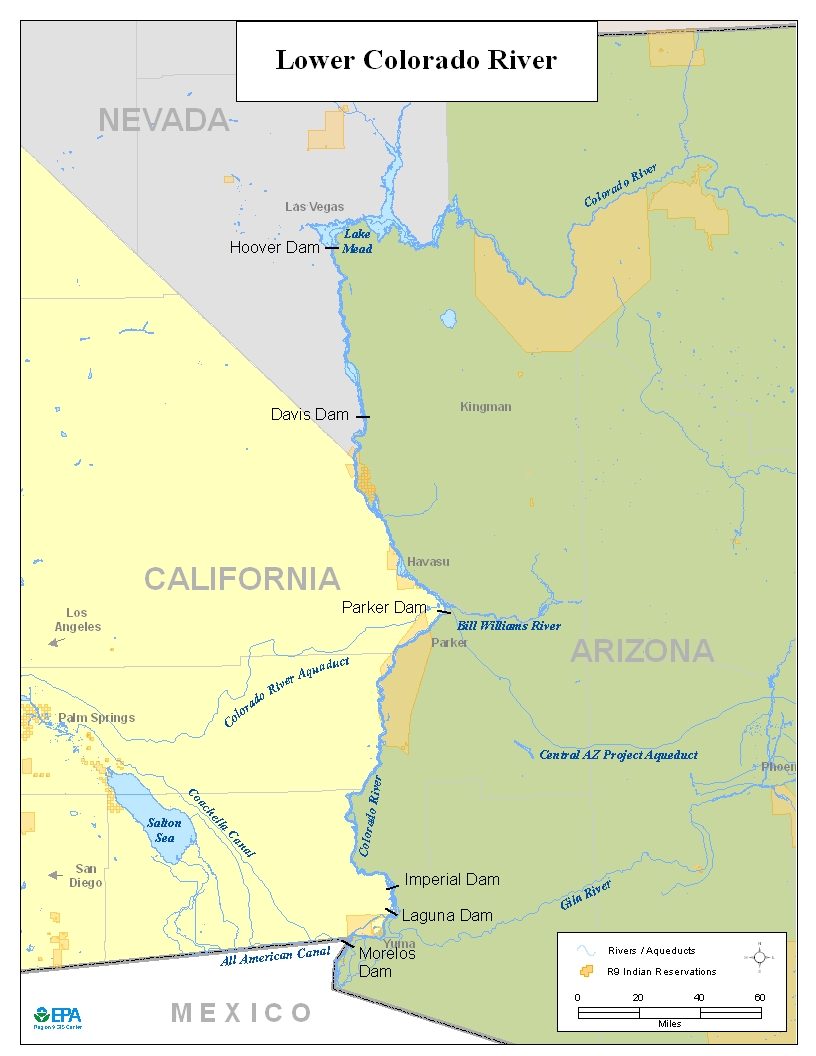 LOWER COLORADO RIVER GEOGRAPHIC RESPONSE PLAN
GOALS 
Improve  multi-agency coordination and effectiveness of spill response operations
Identify agency roles & responsibilities, capabilities and limitations 
Pre-plan key elements of a response prior to the emergency 
Develop good working relationships among participating agencies
[Speaker Notes: The benefits of pre-planning:
	1) A more rapid response - rapid response will mitigate the amount of damage done  
	2) Less indecision – decisive steps taken quickly will reduce downtime
	3) Directly address other agencies concerns]
SCOPE
Hoover Dam to Morales Dam (320 river miles) 
3 States:  AZ, NV, CA
7 Counties:  Clark Co., Mohave Co., Yuma Co., La Paz Co., San Bernardino Co, Riverside Co., Imperial Co.
5 Tribes:  Colorado River Indian Tribe, Cocopah Indian Tribe, Fort Mohave Indian Tribe,  Quechan Indian Tribe, Chemehuevi Indian Tribe
HOOVER DAM
ORGANIZATION
STEERING COMMITTEE
Federal 
EPA, START, ERT, DOI, USBR, NPS, USGS, USFWS,  BLM
State 
AZDEQ, AZDEMA, NDEP, CAF&G OSPR, AZG&F
Local 
Clark County Fire, Mohave County Emergency Management, Yuma County Emergency Management
STEERING COMMITTEE MEMBERS
EPA – Dan Shane, Jason Musante, Bill Robberson, Barbara Lee, Tom Dunkelman
START – Robin Clemens, Ecology & Environment
ERT – Fred Stroud
USBR – Jeff Smith
DOI – Pat Port
NPS – Chris Raynolds
USGS – Drew Decker
USFWS – Carrie Marr
BLM – Michael Moran
STEERING COMMITTEE, CON’T
ADEQ – Mike Malone
AZDEMA – Mark Howard
NDEP – Rob Palmer
CAF&G – Jana Rinderneck
Clark County Fire – Richard Brenner
Mohave County EM – Byron Steward
Yuma County EM – Gretchen Robbinson
ITERC of Nevada – Terry Bohl
ORGANIZATION, CON’T
PLANNING ZONES
Zone 1:  Hoover Dam to Davis Dam 
Zone 2:  Davis Dam to Parker Dam
Zone 3:  Parker Dam to Morales Dam 
AREA COMMITTEES
Area Committee for each zone
Area Committee meetings held in all 3 zones
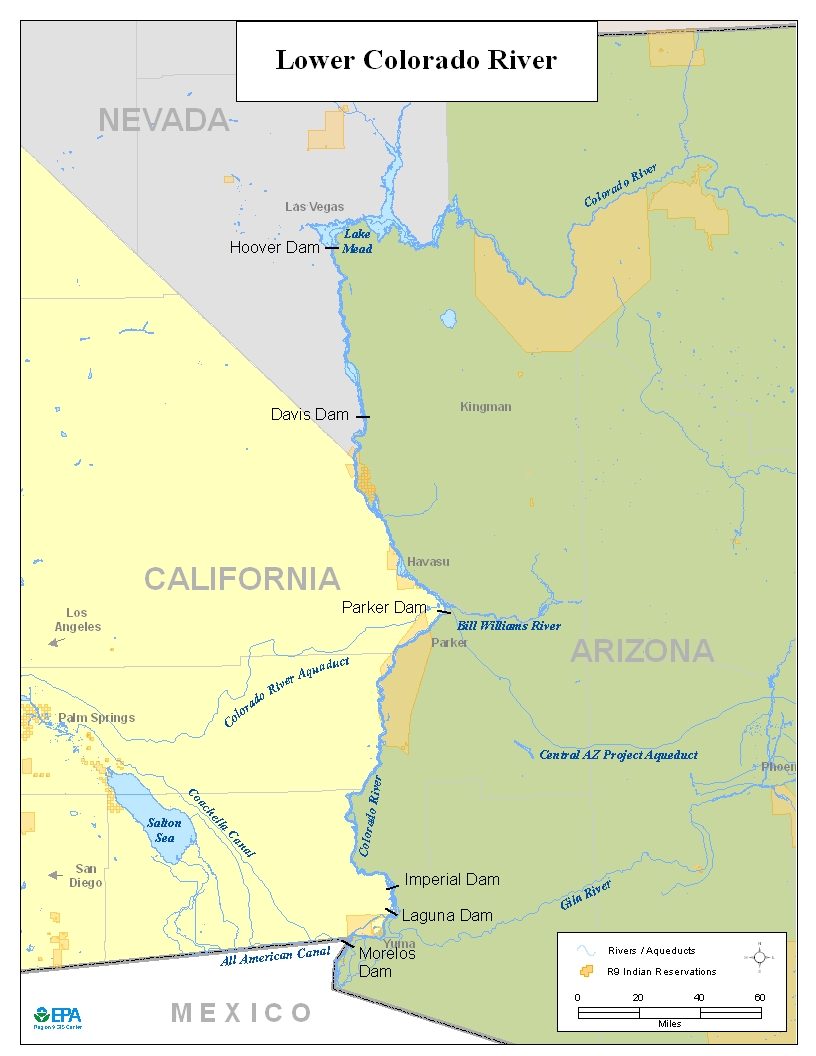 Pre-Planning Objectives
Better understand hazards & vulnerabilities and be prepared to protect and respond
Identify and geo-locate natural and cultural resources
What do you want to protect and how do you want to protect it (site strategies)
Locate spill response resources
Who needs to be notified and who notifies
Workgroups
WORKGROUPS 
Notification & Dispatch 
Hazard & Vulnerability Analysis
Natural Resources & Cultural Inventory
River Assessment & Response Strategies
Spill Response Resources
Mapping
Spill Response Training
Notification & Dispatch
Emergency Notification Guide
Mandatory Notifications
Emergency 24-hr Agency Contact Lists
Downstream Notifications
Immediate Action Guide and Checklists
Incident Information Checklist 
Immediate Action Checklist for Incident Command 
General Information Regarding HazMat Response
Public Information/Press Release
Dispatch Center Meetings (Zones 1/2 & 3)
List of all Dispatch Centers
Dispatcher and IC Responsibilities
Hazards & Vulnerabilities
Questionnaires Sent to Stakeholders
High Risk Facilities
BNSF Railroad Crossing and I-40 (Topock/Needles)
Union Pacific Railroad Crossing and I-8 (Yuma/Winterhaven)
Kinder Morgan Liquid Hazardous Materials Pipeline Crossing (E-NE of Downtown Yuma)
I-95 Bridge over Bill Williams River
Marinas
TOPOCK I-40
I-40 Highway and BNSF Railroad Crossings
RAILROAD TANK CARS
PIPELINE CROSSINGS
TOPOCK GORGE
PAST SPILLS
Reviewed NRC incident reports for past 20 yrs
In 2006, Overturn Tank Truck on I-95, Bill Williams Bridge, Spilled 7600 Gallons Diesel. Diesel Ignited and Spilled into Bill Williams River, Bill Williams NWR
In 2008, Overturn Tank Truck on I-40 Spilled 7300 Gallons Diesel into a Drainage near Topock, Havasu NWR
NATURAL RESOURCES & CULTURAL INVENTORY
Sensitive Ecological Populations or Habitat
Wetland areas, wildlife refuges, fish hatcheries
Threatened and Endangered Species Habitat
Recreational and Scenic Resources
Water Intakes 
Cultural Resources (historic, archaeological or tribal cultural significance)
Sensitive Human Populations (Schools, hospitals)
WATER INTAKES FOR CRIT
USBR BACKWATER RECLAMATION PROJECT
RIVER/RIPARIAN HABITAT
SNOWY EGRET
RIVER ASSESSMENT & RESPONSE STRATEGIES
Dow Car Oil Containment and Recovery Sites
Oil Recovery and Protection Booming Strategies
Field Data Collection 
Directions and Access
Equipment Staging Area
Booming Equipment/Deployment Strategies
Boom Anchoring Points
Geo-Tagged Photos
Veteran’s Memorial Bridge Booming Site
Veterans Memorial Bridge
AHA QUINN RESORT BOOMING SITE BELOW PARKER and I-95
WATER WHEEL RESORT BOOMING SITE
DAVIS DAM
LARGE TURBINE SHAFTS
LARGE BANK OF TRANSFORMERS
PALO VERDE DIVERSION DAM
IMPERIAL DIVERSION DAM
SPILL RESPONSE RESOURCES
Significant Resources of Equipment and Personnel Information from Questionnaires
Hazardous Materials Teams
Bullhead City FD and Lake Havasu City FD
Other Specialized Teams
EPA, USBR, BLM, USFWS, NPS
ADEQ, AG&F, ASP, CF&G OSPR, NDEP, NDW
Local and Tribal Fire and Police Departments
SPILL RESPONSE RESOURCES, CON’T
Private and Commercial 
BNSF & UP Railroads and Kinder Morgan Pipeline  have in-house emergency teams 
Resorts and Marinas 
Spill Response and Vessel Salvage Contractors
H2O Environmental, Inc, Las Vegas
USCG OSRO Rated for Oil Spills 
Metropolitan Marine Solutions, Vessel Assist, Lake Mohave
SPILL RESPONSE RESOURCES, CON’T
USBR
Boats (Boulder City and Yuma)
Two trailers with boom and spill response equip.
600 feet soft boom at Hoover Dam
1,000 feet hard boom at Hoover Dam 
1,700 feet hard boom at Willow Beach 
Aircraft 6-seater at Boulder City Airport
SPILL RESPONSE RESOURCES, CON’T
USFWS  (Parker Dam)
Two 18-foot pontoon boats, 18-foot whaler, 17-foot SeaArk
La Paz County Sheriff’s Office (Parker)
Two 20 foot water jet powered utility/patrol boats
Two 21 foot outboard utility/patrol boat
One 27 foot pontoon boat
Two 16 foot shallow water response boats
One mobile command post
FLOAT PLANE
MAPPING
EPA is building a Geoviewer which is a web-based mapping application 
Numerous EPA map data layers display important information for responders
The user can view area plans, maps and data, zoom to areas of interest and generate custom maps
Mobile devices can be used to collect field data (i.e., notes, observations, photos, video)
Region 9 Geoviewer (Planning)
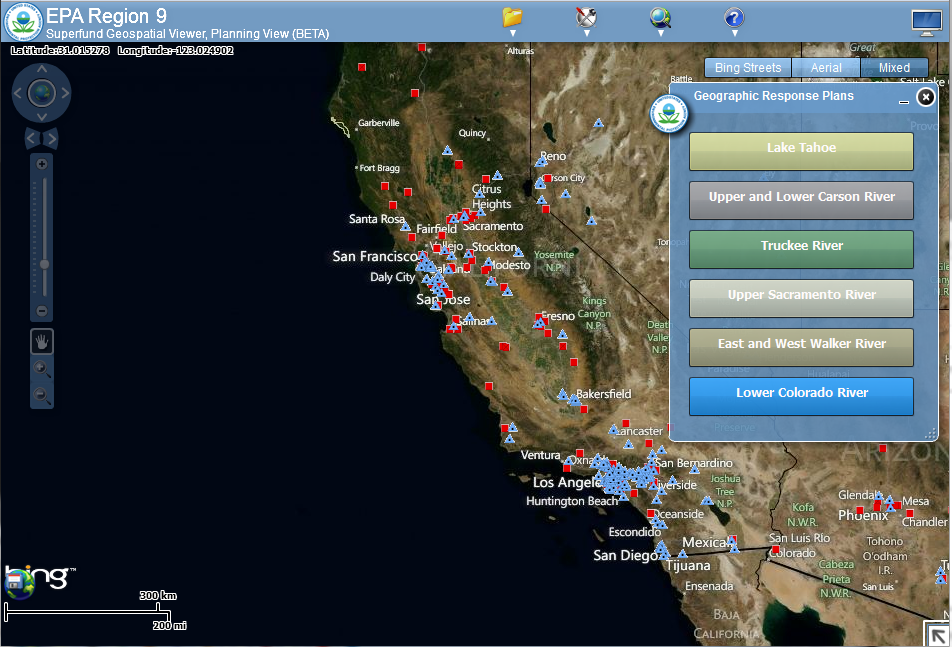 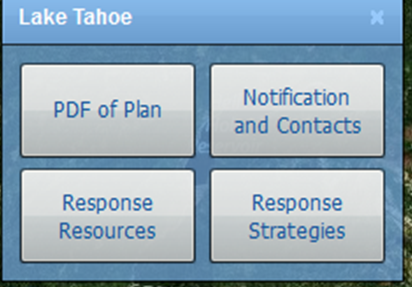 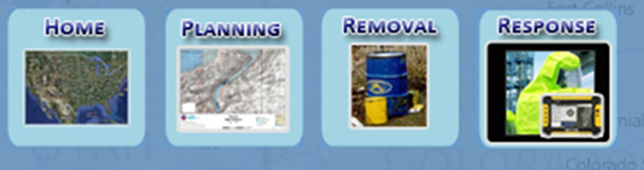 [Speaker Notes: Provide a quick summary on the Flexviewer (Planning & Response) per user interface environment for Responders and/or GRP Field Data Collection.  Also, request comments and feedback for follow-up demo on the GeoViewer by Innovate!.

Planning View:  Allows user to view area plans, access maps and data, zoom to areas of interest and generate custom maps.


1. Click on the Planning View icon


2. Once you are in the Planning View, you can select a specific GRP (Geographic Resource Plan) area.


 3. For example Lower Colorado River.


Also, other GRPs you can choose from within the Planning View :
Truckee River, Upper Sac River, East and West Walker River, etc.


4. You can view a PDF of the GRP and other related GRP contacts/notifications.]
SPILL RESPONSE TRAINING
ERT’s Fast Water Booming Class held at Willow Beach for USBR and NPS in 2010
ERT’s Fast Water Booming  Classes held in Mohave Valley (Zone 2) and Yuma (Zone 3) in 2011
SPILL RESPONSE TRAINING, CON’T
Mohave Valley Class
16-Mohave Valley Fire Department
4-Lake Havasu Fire Department
2-Fort Mohave Indian Tribe
Arizona Central Arizona Project
U.S. Fish & Wildlife Service
Bureau of Land Management
SPILL RESPONSE TRAINING, CON’T
Yuma Class
23 – U.S. Bureau of Reclamation
7 - Fire Departments (Ehrenberg Fire District, Rural Metro Fire Department)
Yuma County Sheriff’s Office
Arizona Game & Fish Department
California Department of Fish & Game
Quechan Indian Tribe
Coachella Valley Water District
Yuma Training Class
Boom Deployment Exercise
Boom Deployment Exercise
Boom Deployment Exercise
Willow Beach  Training Class
USBR Oil Spill Response Trailers
Boom Deployment Exercise
USBR Boat Towing Boom
Training Emphasized Teamwork
NEXT STEPS
Finish the plan in FY 13
Complete mapping applications for Geoviewer
Recon Dow Car booming sites and collect photos and site information for maps
Meet with Area Committees to review the plan
Conduct table top exercise to test notification and other emergency response procedures
Improve tribal agency participation
Colorado River Review Boat Trip
USBR Yuma Area Office sponsors a 3-day boat trip (Yuma River Tours) from Imperial Dam to Hoover Dam
The trip provides an overview of the river ecology, environmental issues, backwater restoration, fish habitat and riparian work, wildlife refuges, dam operations, etc.
Ms. Dedina Williams is the River Review Coordinator,  928-343-8139.
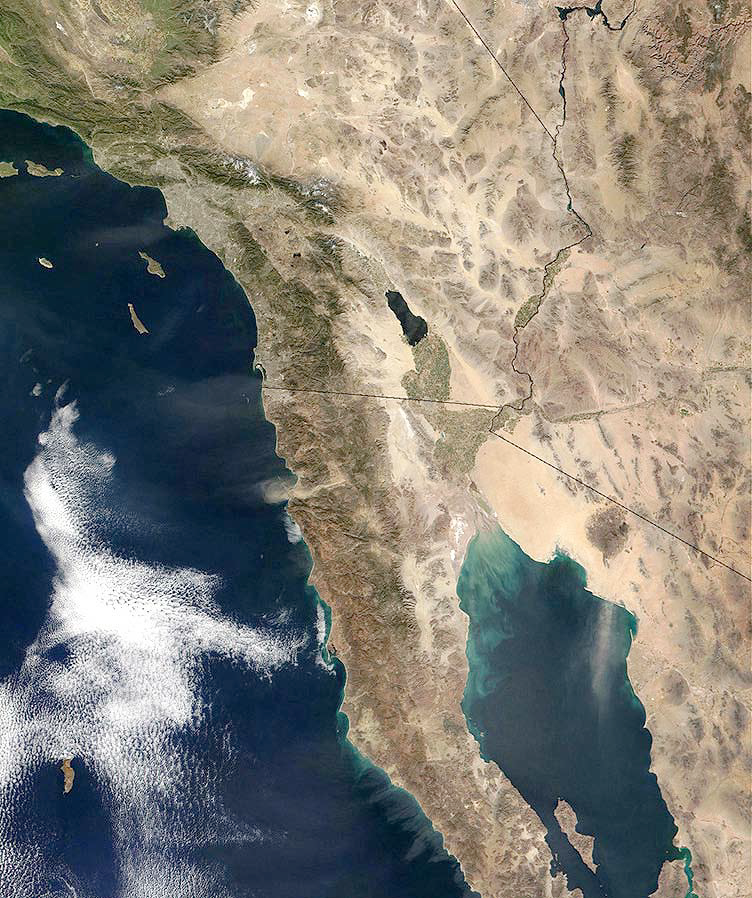